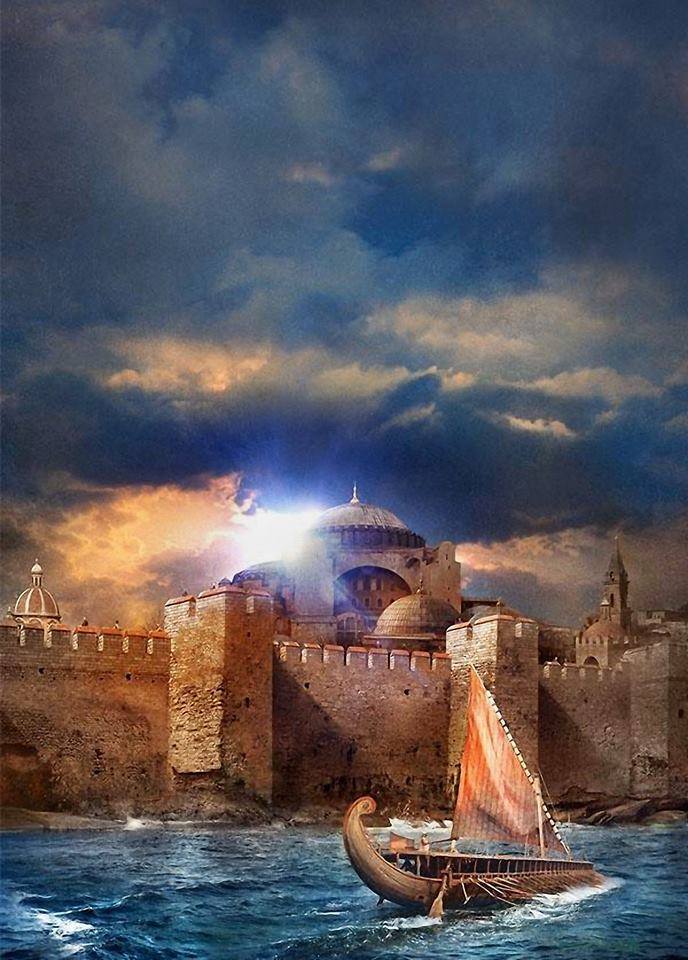 Византија од 7. до 12. века
Успон Византијског царства стр.16.
Препород на смањеној територији
Византију је на смањеној чисто грчкој  територији захватио унутрашњи препород (обнова) јачањем царске власти и увођењем тема  у 7. веку.
ТЕМА-војна област, којом је управљао стратег коме је била поверена војна и цивилна власт.
Увођењем војне управе ојачала је одбрана земље па Византија из одбране прелази у напад и потискује непријатеље на Балкану и Малој Азији захваљујући свом тајном оружју , дипломатији и шпијунажи.
Прочитати и анализирати  текст ,,Начин ратовања Арабљана “ из историјске читанке.
Врхунац моћи Византије -владавина Василија II Бугароубице
 ( 976-1025).
Василије II
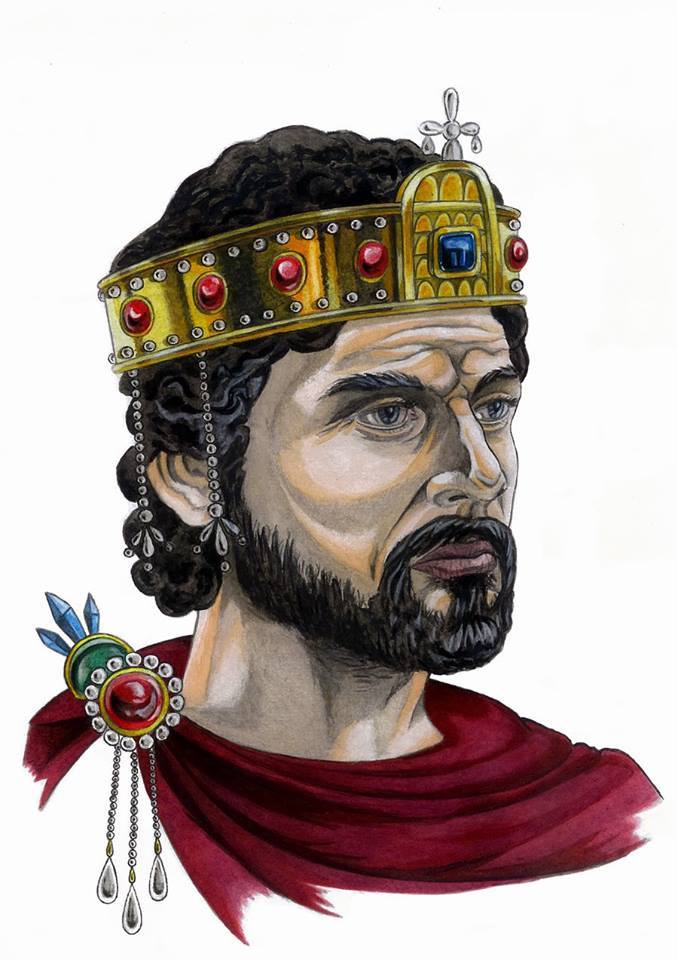 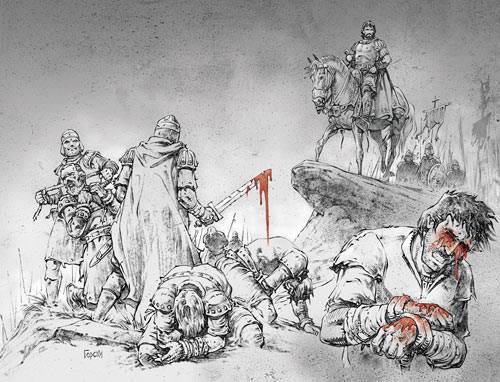 Битка на Беласици 1014.
Василије II ослепео 15.000 Самуилових војника при чему добија надимак Бугароубица.
Враћа границе Византије на Балкану до Саве и  Дунава покоривши Самуилово царство Македонских Словена 1018.
Василије  II Бугароубица
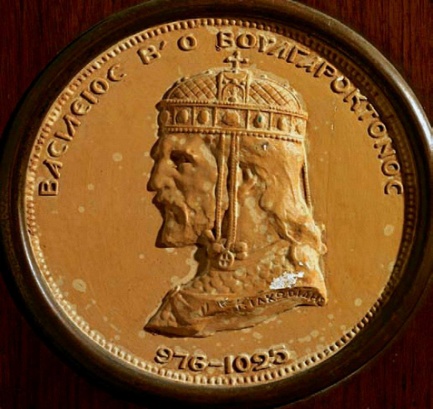 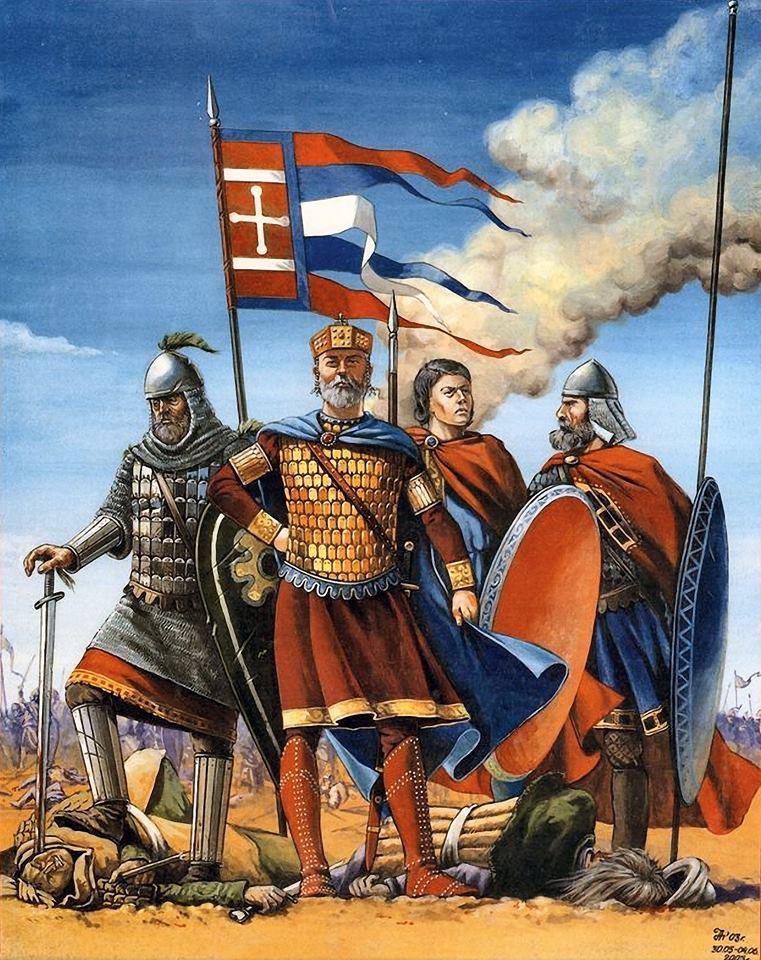 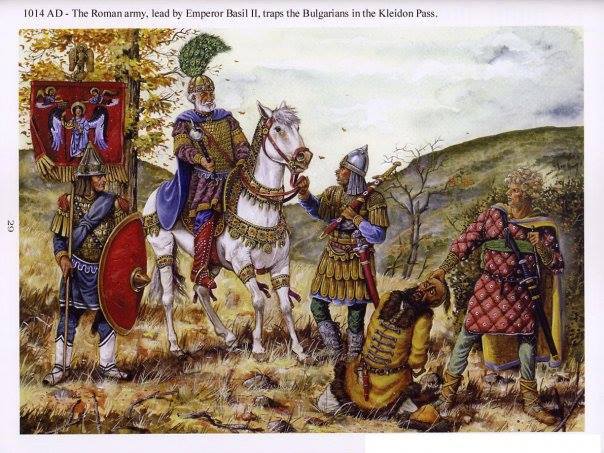 Битка на Беласици 1014.
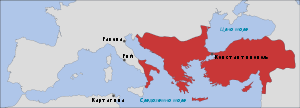 Византија Василија II
Убрзо после смрти Василија II Турци  су освојили Анадолију и царство опет слаби што су искористили феудални моћници да укмете слободне сељаке- војнике па се смањује број војника. Пљачкају Руси, Викинзи, шире се Турци по Малој Азији .Цареви узалудно покушавају да то да спрече .Зато је војска изабрала свог комаданта  АЛЕKСИЈА I KОМНИНА
 за цара да уведе ред чиме почиње влада тзв. војничких царева. Међутим Алексије I Kомнин успоставља феудализам у Византији тако што је увео проније и пронијаре.
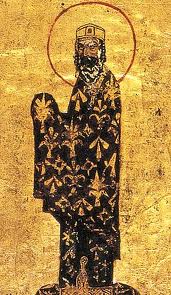 ПРОНИЈА-византијски феуд ( земљишни посед )
Пронијар –византијски витез
АЛЕKСИЈЕ I
(1081-1118)
Парик-византијски кмет
Алексије I тражи помоћ западноевропских витезова због најезде Арапа и Турака а папа шаље крсташе да ослободе Христов гроб од неверника што им није сметало да пљачкају по Взантији и присвајају њене територије.
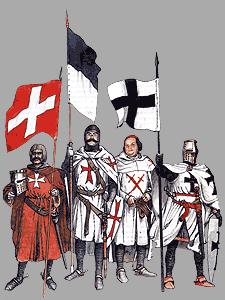 Проније су обезбедиле довољан број војника да се Византија сама поново опорави и одбрани.
крсташи
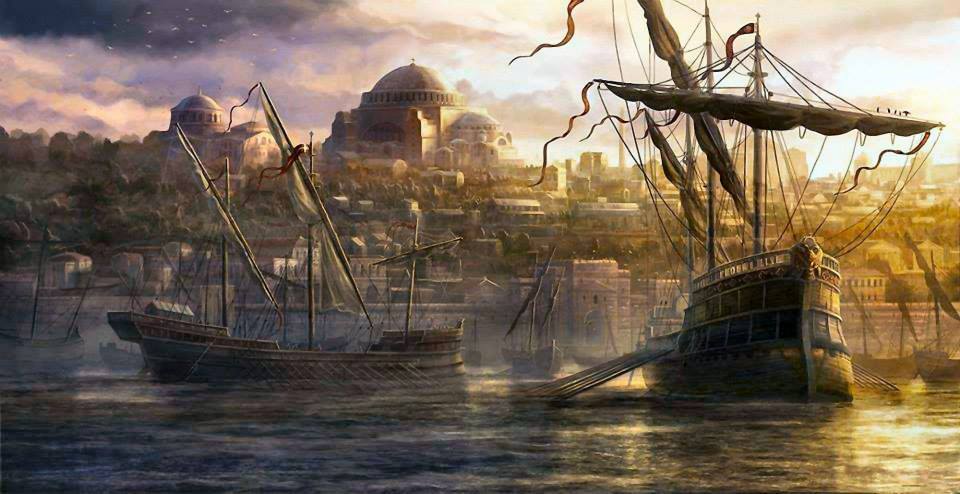 ОСОБЕНОСТ ЦАРСKЕ ВЛАСТИ
Било је раширено учење да само византијски  владари имају право на царску титулу, као наследници Рима. Поданици су пред њима падали на колена.
ВИЗАНТИНИЗАМ-веровање да су цареви божји намесници на Земљи и да су њихови поступци знаци божије воље .
Веровало се да се цареви морају безпоговорно слушати и да је њихова воља закон.
[Speaker Notes: Tj]
Робоновчана привреда
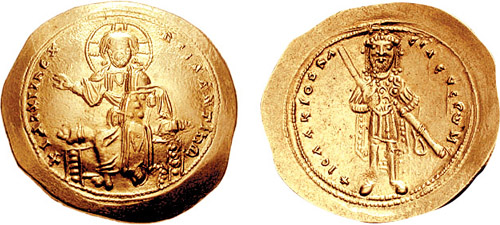 Номизма-византијски златан новац
Велики византијски градови су одолели нападима варвара и неговали хеленистичке занатске технике. Највише су производили предмете од сребра. Ширили су занатске технике на околне народе.
Цариград- Други и Нови Рим
највећи и најбогатији град средњег века.
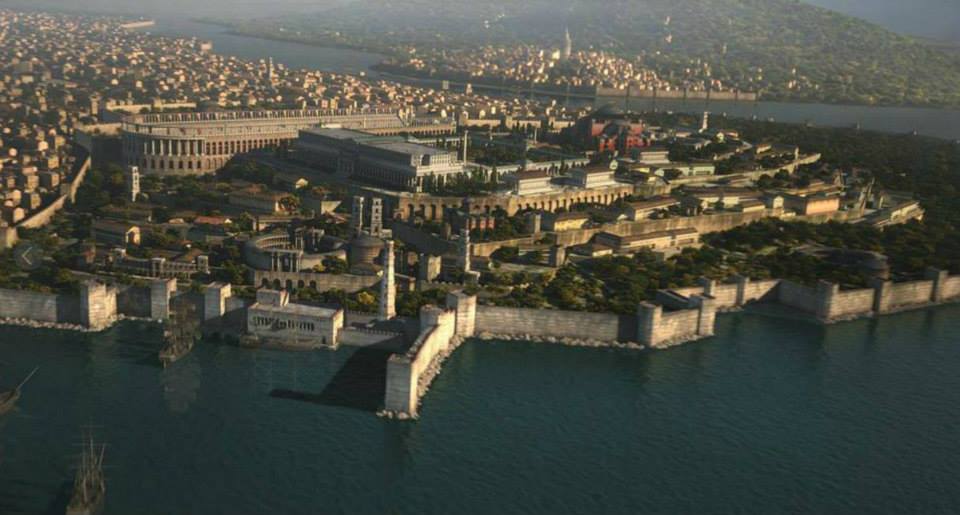 ВЕРСKИ И KУЛТУРНИ УТИЦАЈИ
Из Цариграда –седиште васељенског патријарха, се ширило хришћанство и византијска култура. Хришћанство из Византије примају Срби, Македонски Словени ,Бугари и Руси =православни хришћани. Уз хришћанство су добили и словенско писмо-ћирилицу.
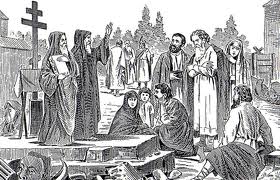 1054- ВЕЛИKИ РАСKОЛ подела хришћанства на православни исток и католички запад, Теодосијевом границом (Дрина ) .
Покрштавање Срба
Седиште православних хришћана- Цариград а старешина –патријарх. 

Седиште католика- хришћана- Рим а старешина –папа.
Покрштавање Руса-купањем у Дњепру 988.Kијевски кнез Владимир, оженио се сестром Василија II.
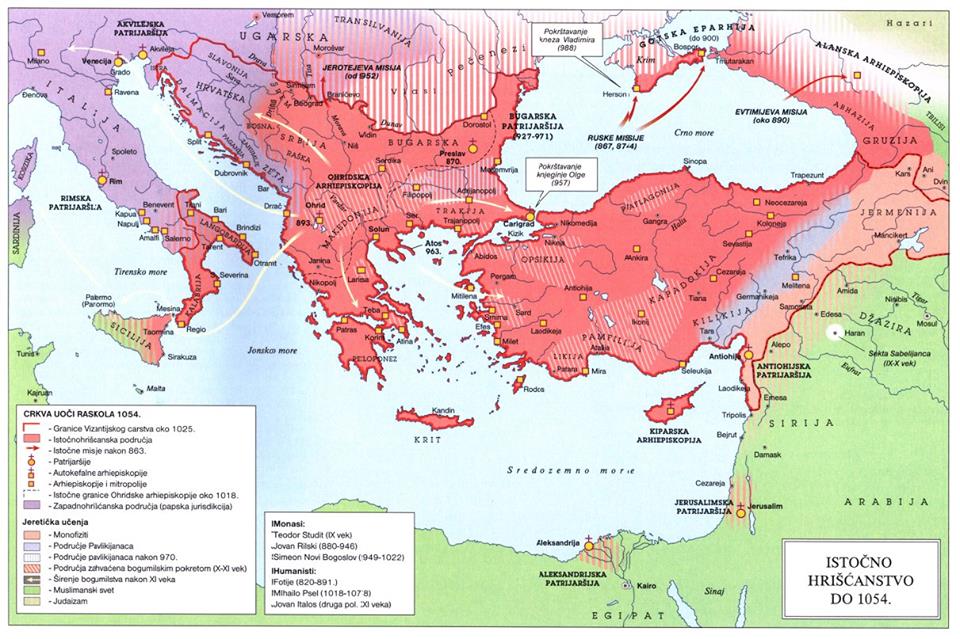 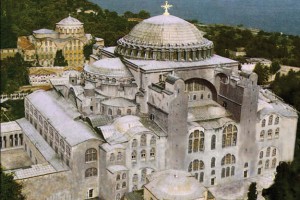 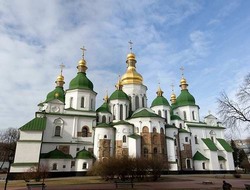 Света Софија у Кијеву
Света Софија у Цариграду
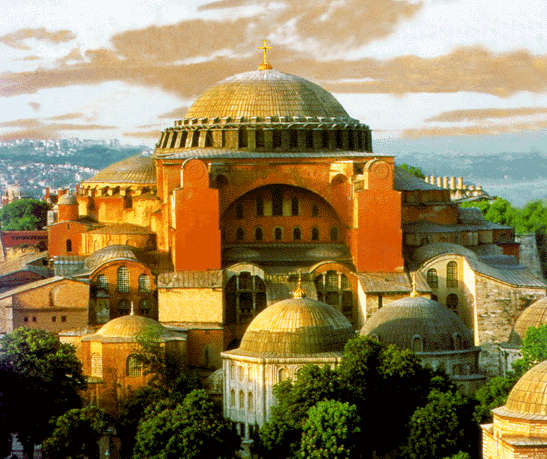 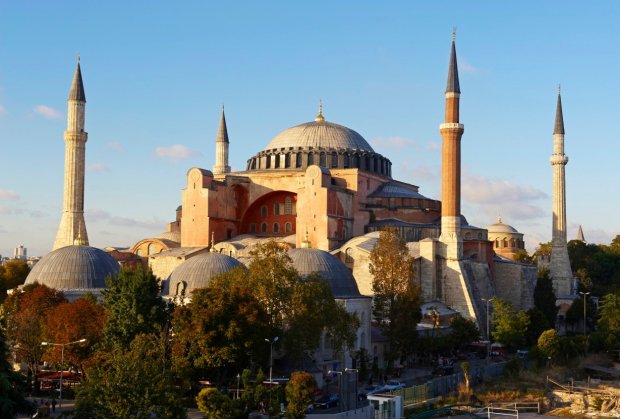 Света Софија у Цариграду
Света Софија у Цариграду
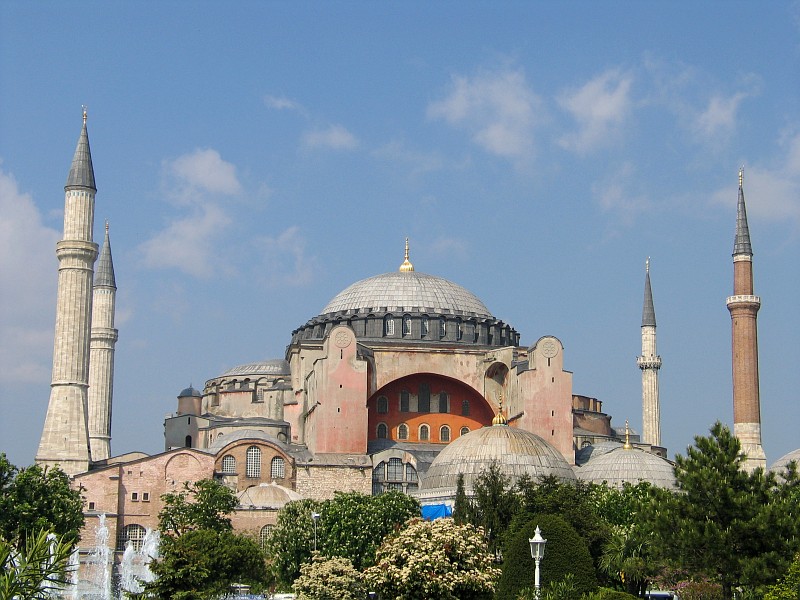 Јустинијанова Света Софија у Цариграду
Хвала на пажњи!
Аутор:
 Душица Максимовић